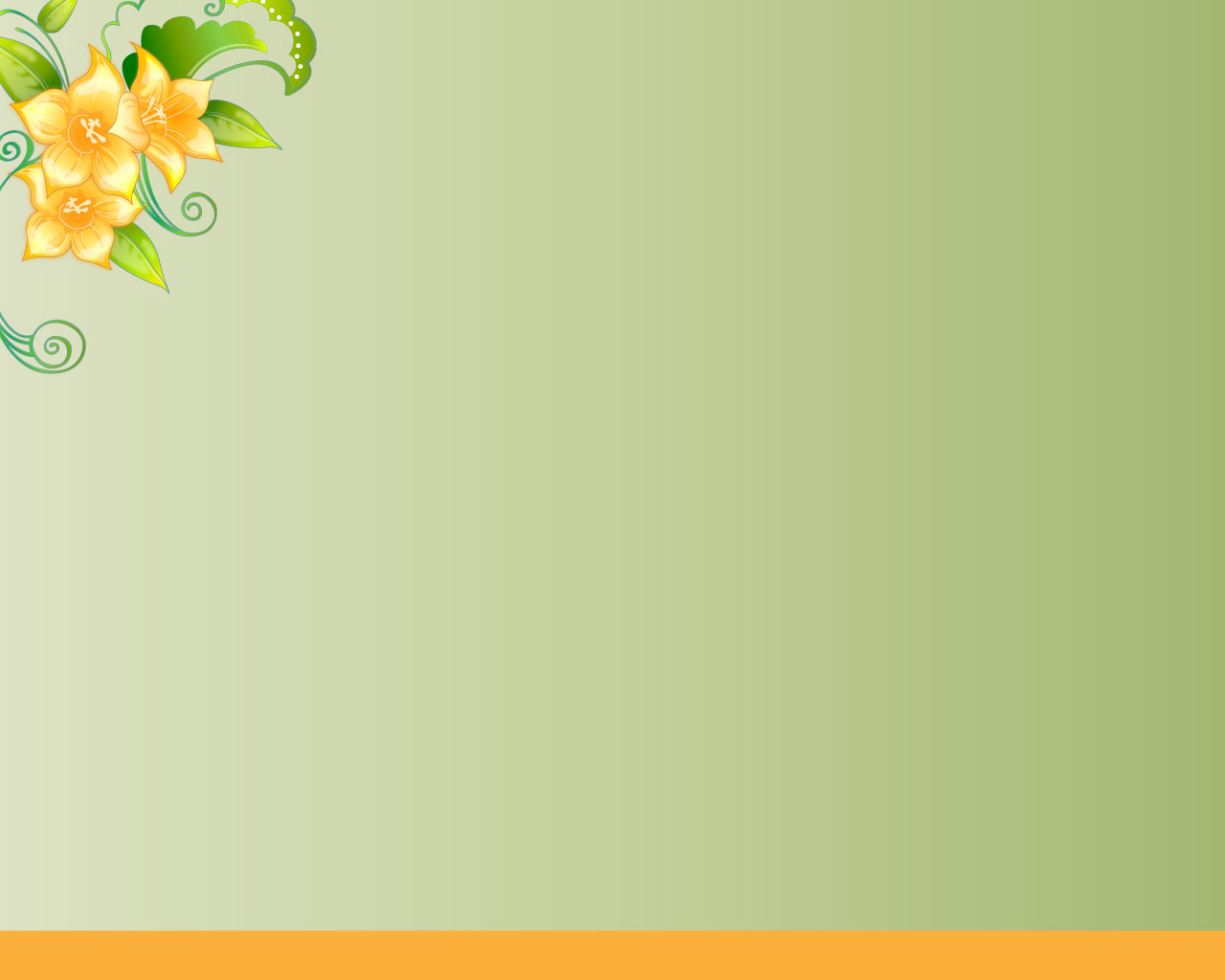 МУНИЦИПАЛЬНОЕ БЮДЖЕТНОЕ ОБЩЕОБРАЗОВАТЕЛЬНОЕ УЧРЕЖДЕНИЕ
  «СРЕДНЯЯ ШКОЛА №16 имени Героя Советского Союза Степана Иванова ГОРОДА ЕВПАТОРИИ РЕСПУБЛИКИ КРЫМ»
Малый педагогический совет:
«Педагогическая адаптация учащихся 5-х классов к обучению в основной школе: 
создание оптимальных условий».
Дата проведения: 23 ноября 2023 года
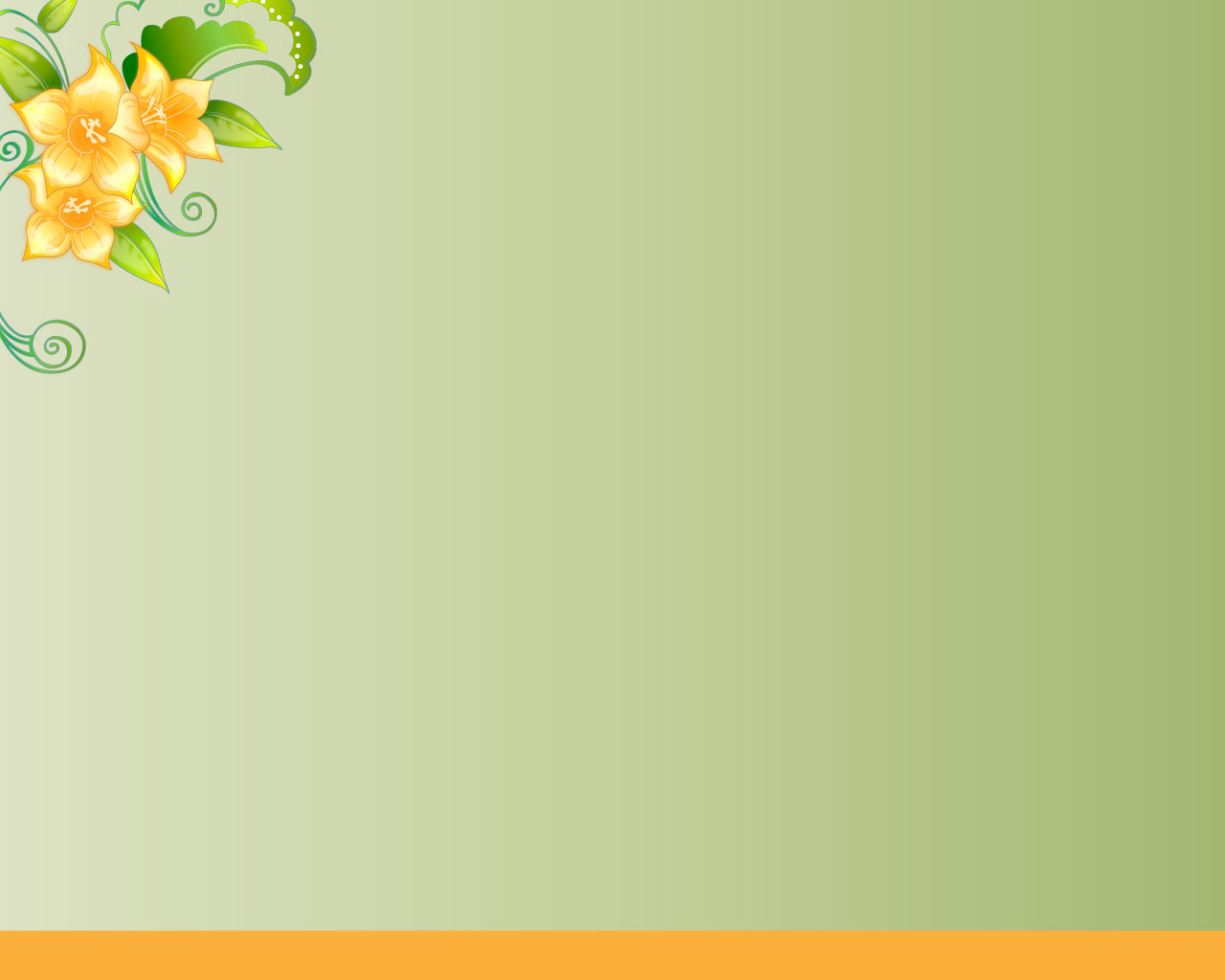 ЦЕЛИ: 
коллективное изучение трудностей в обучении пятиклассников;
выявление причин трудностей учащихся и учителей;
разработка учебно-воспитательных мероприятий по устранению этих причин;
налаживание сотрудничества между учителями, преподающими в 5 классах.
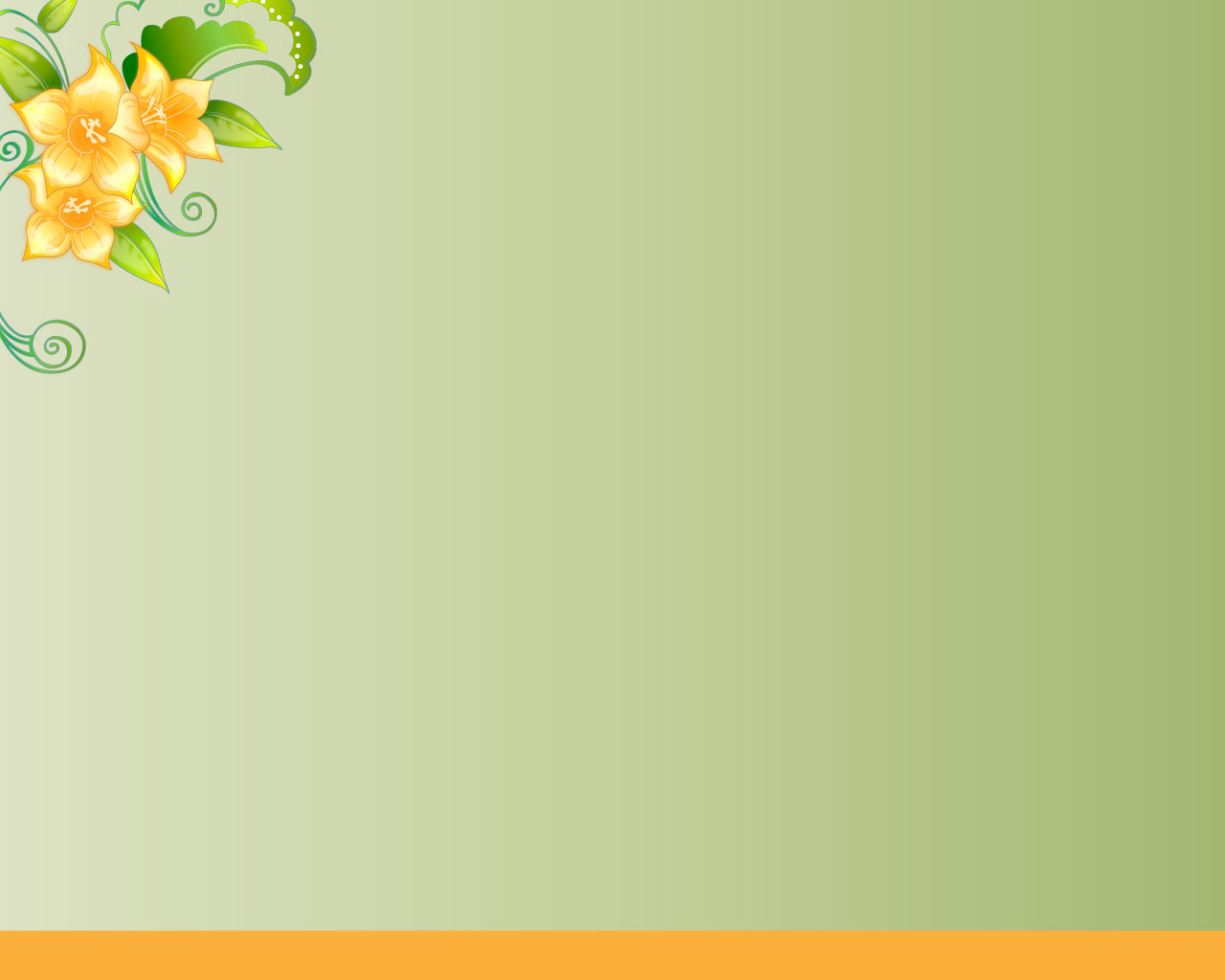 Повестка:
Цели малого педсовета.  (Зам.директора по УВР Т.В. Полищук)
Результаты психолого-педагогического обследования учащихся 5-х классов.  ( Педагог-психолог Кислая Т.А.)
3. Отчеты классных руководителей 5-х классов об адаптации учащихся:- Ищенко Я.О. – 5-А класс,
- Чирина А.А. – 5-Б класс,
- Борзыкина Е.Б. – 5-В класс,
- Ибраимова А.С.-М. – 5-Г класс,
- Кравченко В.П. (Лехман Е.И.) – 5-К класс.
4. Сравнительный анализ успеваемости учащихся 5-х классов по результатам обучения в 4 классах и  по результатам 1 четверти  по предметам:а) русский язык – Борзыкина Е.Б., Ибраимова А.С.-М., Кравченко В.П., Осетрова Т.М.
б) математика – Власова М.А., Чирина А.А.
в) английский язык – Беленькая Л.В., Ищенко Я.О., Литвиненко А.В., 
Песенко О.Н.






5. Анализ успеваемости учащихся 5-х классов по итогам успеваемости 
за 1 четверть 2022-2023 уч. года.
 
г)  биология – Степанищева Т.С.
е) география – Евтошук К.В.
ё) история –Коваленко В.В.
ж) ОДНКНР - Красуцкая С.О.
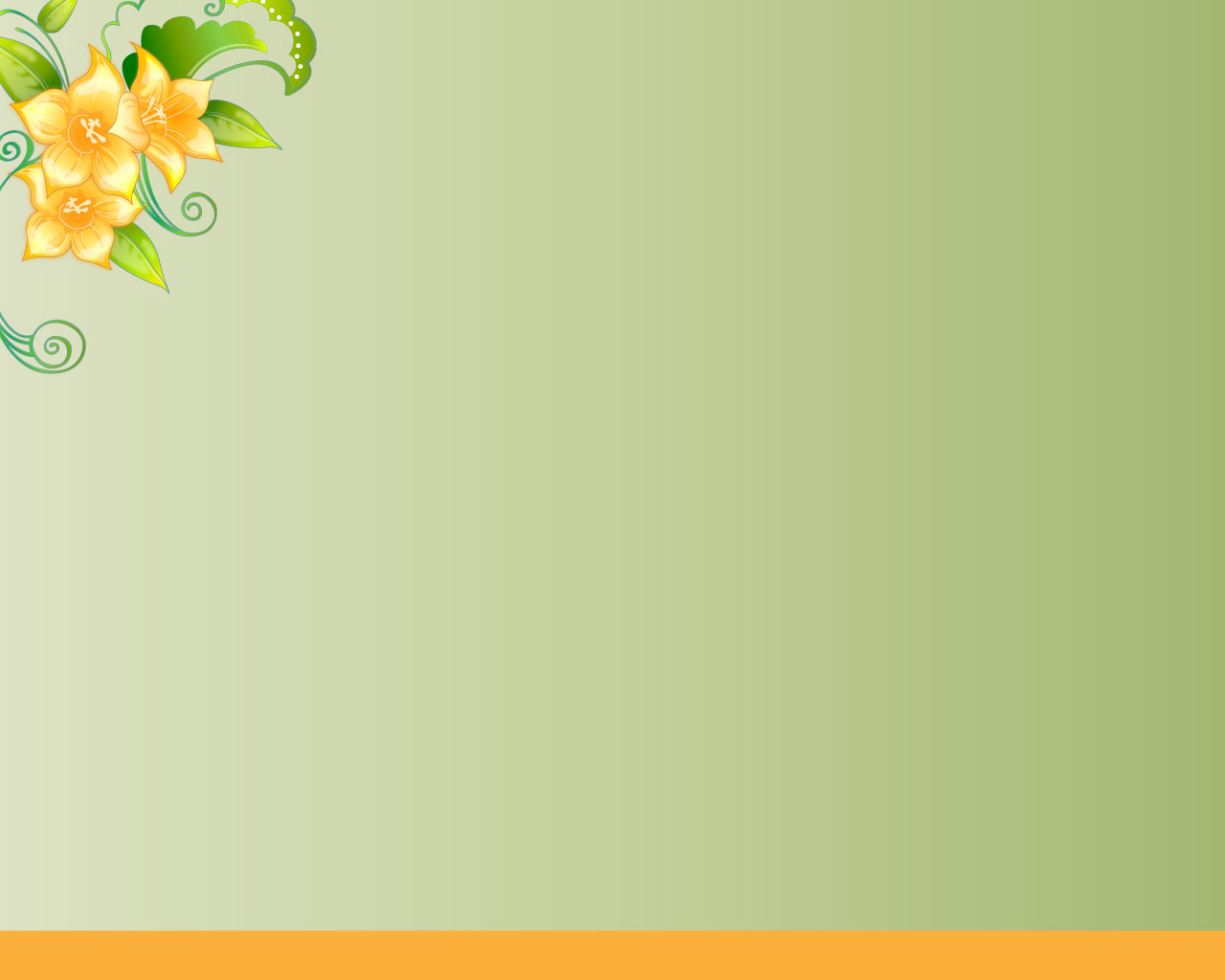 5. Анализ успеваемости учащихся 5-х классов по итогам успеваемости
 за 1 четверть 2023-2024 уч. года:
- Коваленко В.В., Лехман Е.И., Мошковская Т.М., Степанищева Т.С., Таджитдинова А.Н., Велиулаева А.Д., Минаев Р.М., Белоконь Л.О., Мусатюк Ю.В., Ткачев А. А.
6. Преемственность между учителями начальных классов и учителями-предметниками, работающими в 5 классах. 
 
7. Анализ посещённых уроков в 5 классах. (Зам.директора по УВР Т.В. Полищук, Чан С.В., Чернобиль Ю.Г.)


8. Решение.
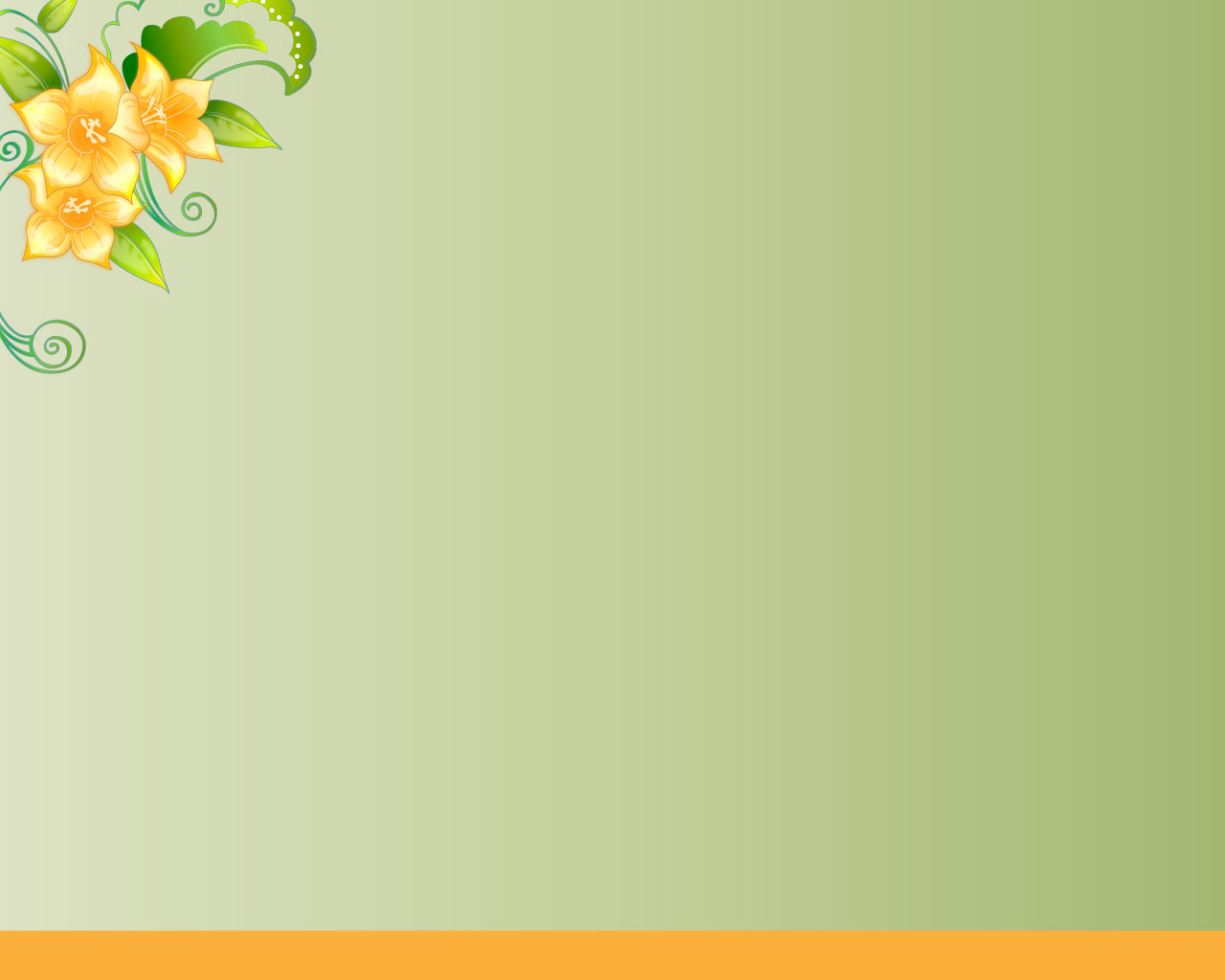 ВЫВОДЫ: 
Период адаптации к обучению в основной школе у учащихся 5-х классов проходит в пределах нормы и, в основном, завершен.
РЕКОМЕНДАЦИИ:
1.Администрации школы (в течение года):
1.1. Создать условия для четкой организации учебно-воспитательного процесса уч-ся 5 классов.
1.2. Осуществлять контроль деятельности классных руководителей и учителей, работающих в 5-х классов, с учетом специфики данного периода и результатов диагностики.
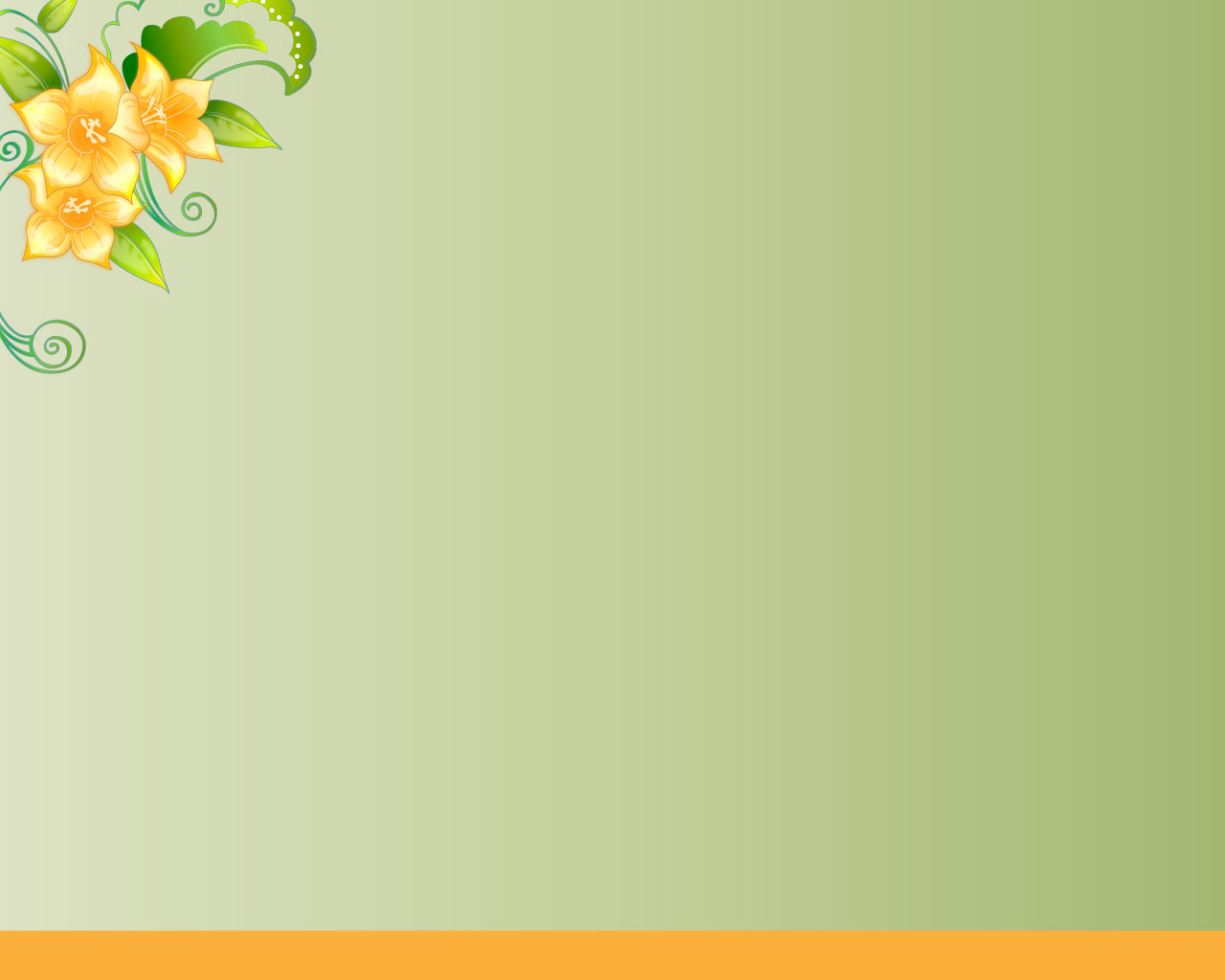 2. Для снижения школьной тревожности:
2.1. Классным руководителям (в течение года):
- создать в классе атмосферу дружелюбия и искреннего стремления помочь друг другу;
- вовлечь изолированных учеников в интересную деятельность, помочь достигнуть успеха в той деятельности, от которой, прежде всего, зависит положение ребенка (преодоление неуспеваемости и т.д.);
- отсутствие сравнений ребенка с другими учащимися, акцент делается на сравнении с самим собою;
 - стимуляция оптимистического взгляда на возможности ученика (повышение самооценки способствует снижению тревожности и более эффективной деятельности, поддержка и одобрение не могут быть чрезмерными, если они заслужены).
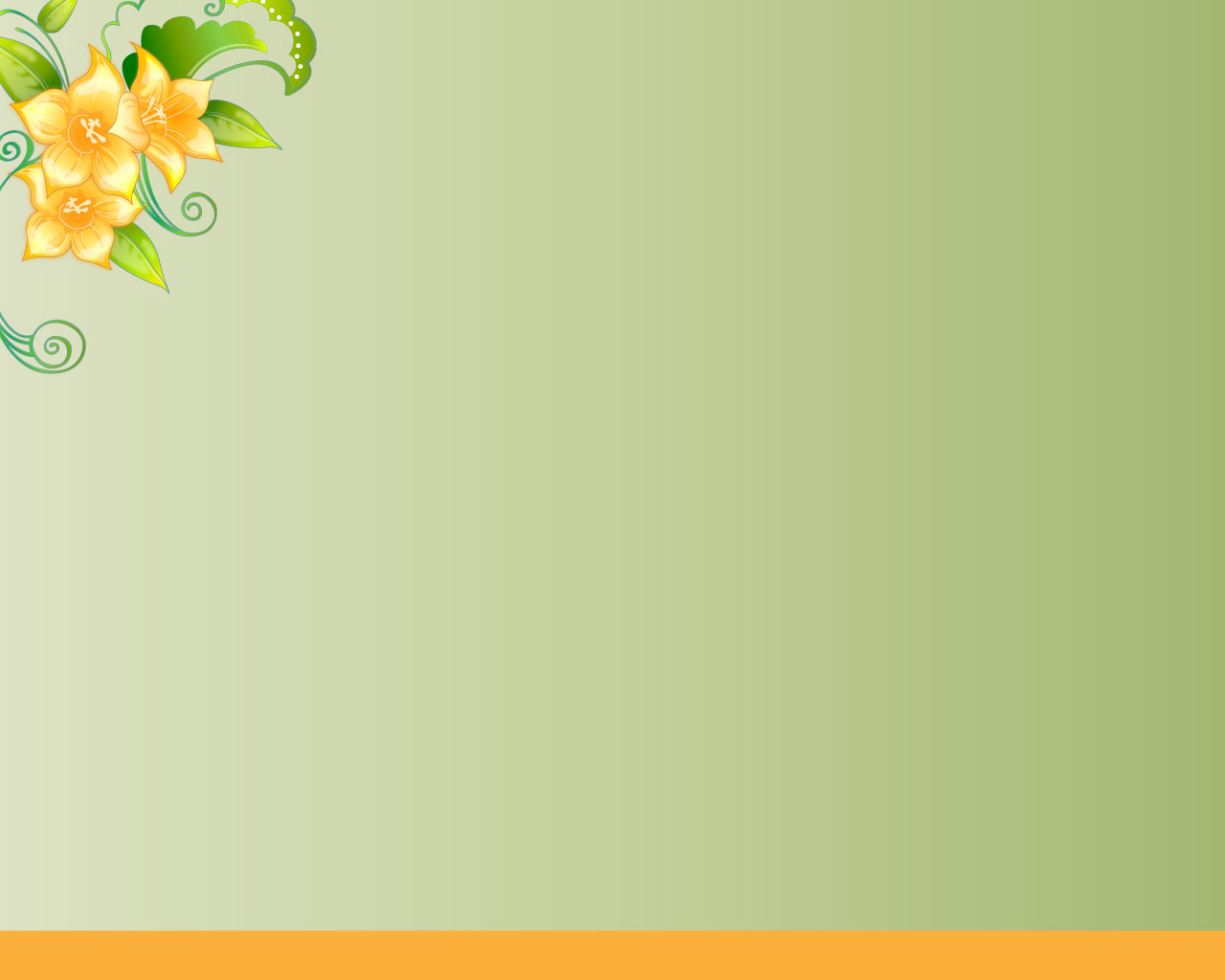 2.2 Учителям-предметникам (постоянно):
- в работе с детьми принимать во внимание трудности адаптационного периода, возрастные особенности, тип ведущей деятельности пятиклассников;
- учитывать, что высокий темп – одна из причин, мешающая пятиклассникам усваивать материал;
- поощрять детей на виду у всего класса. Уметь найти в ответах каждого ученика, что-то особенное;
- создавать ситуацию успеха.
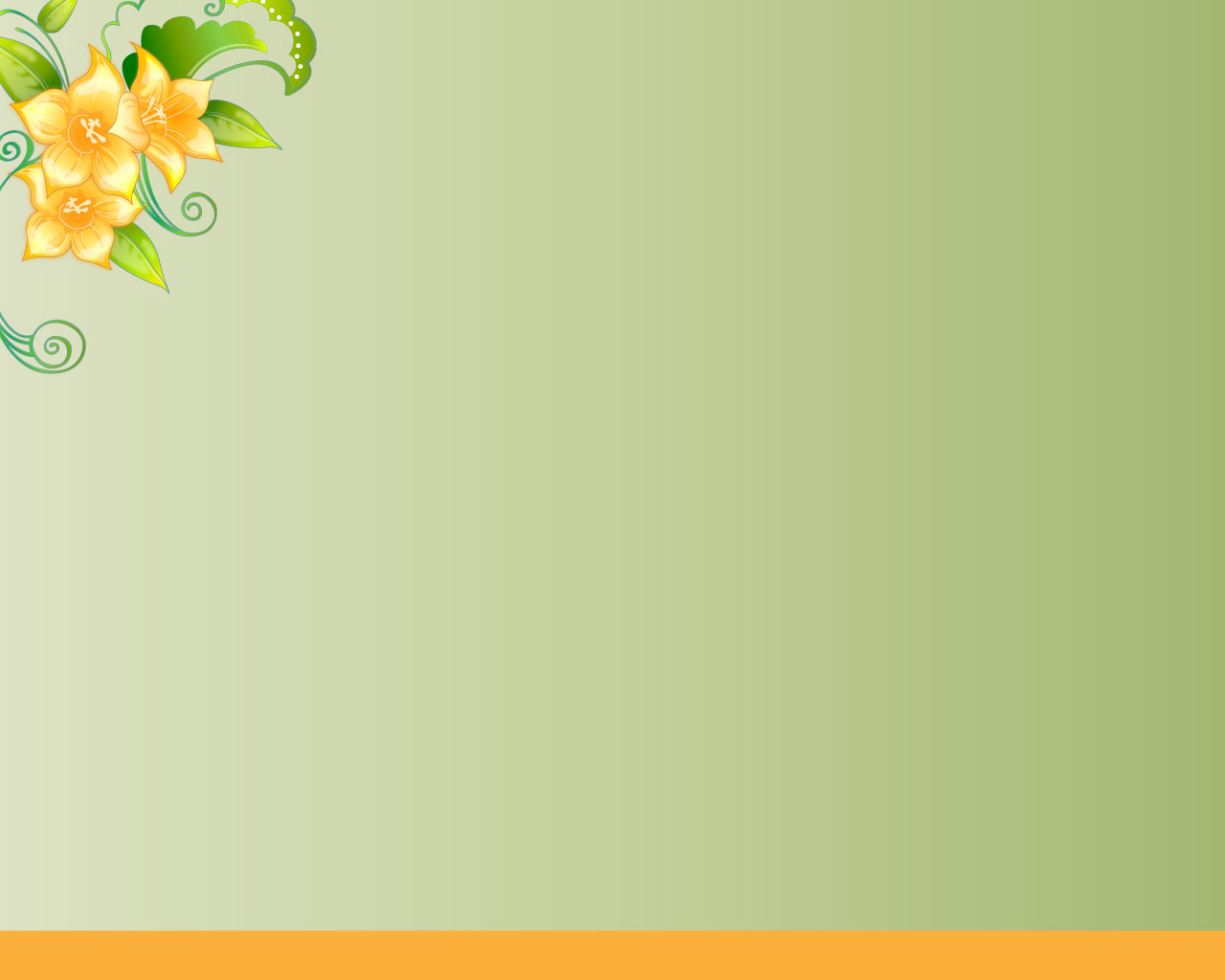 3. Психологу школы (в течение года):
3.1. Создать и организовать коррекционную работу с группой уч-ся, которые испытывают трудности в общении. 
3.2. Проводить индивидуальные консультации для родителей и уч-ся по проблемным вопросам воспитания.                                                                                                                           
3.3. Проводить тренинги с уч-ся 5х классов для уменьшения  эмоционального напряжения, создания оптимальных  условий обучения и воспитания детей в семье и  школе.
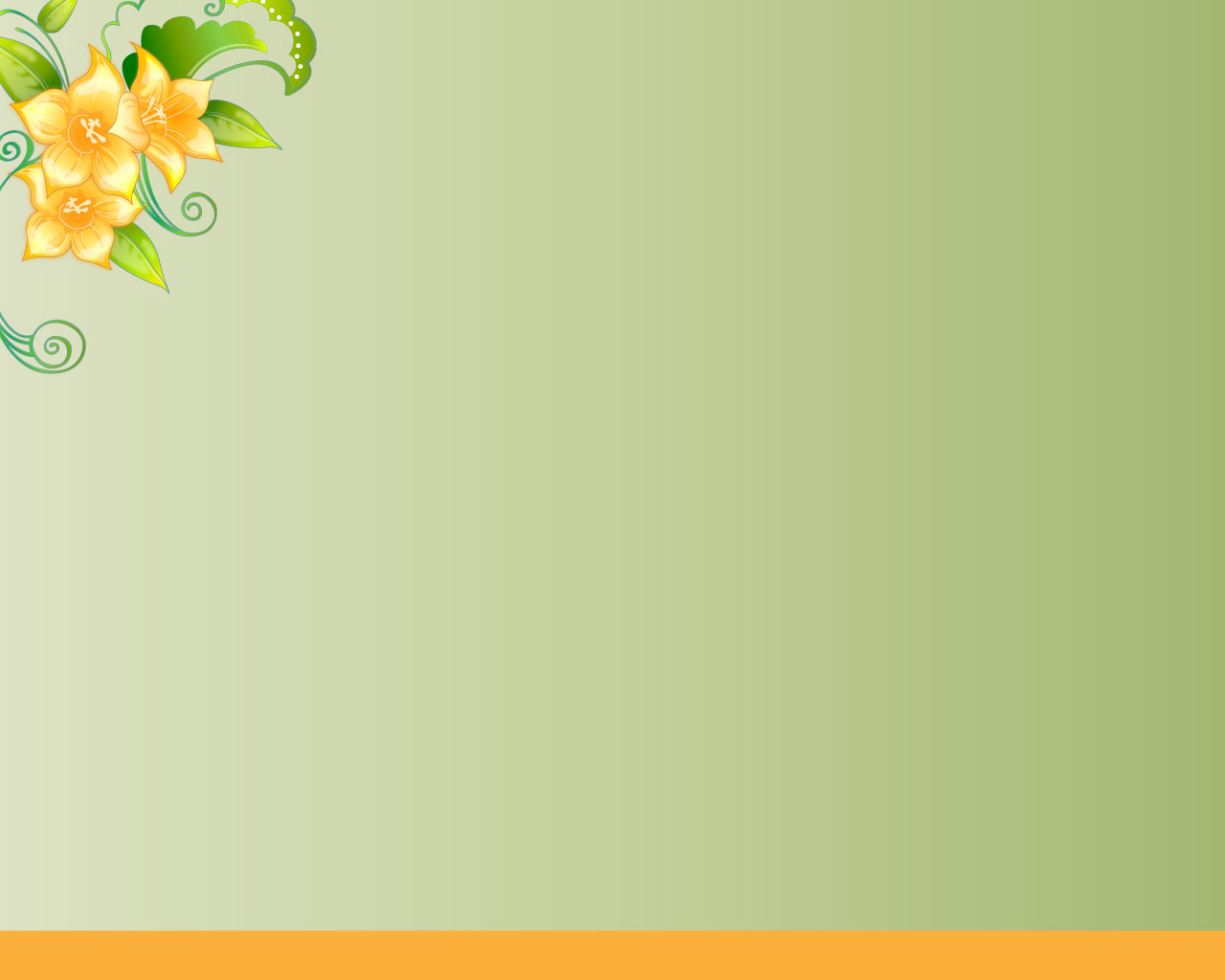 Спасибо за работу!
Дальнейших успехов!